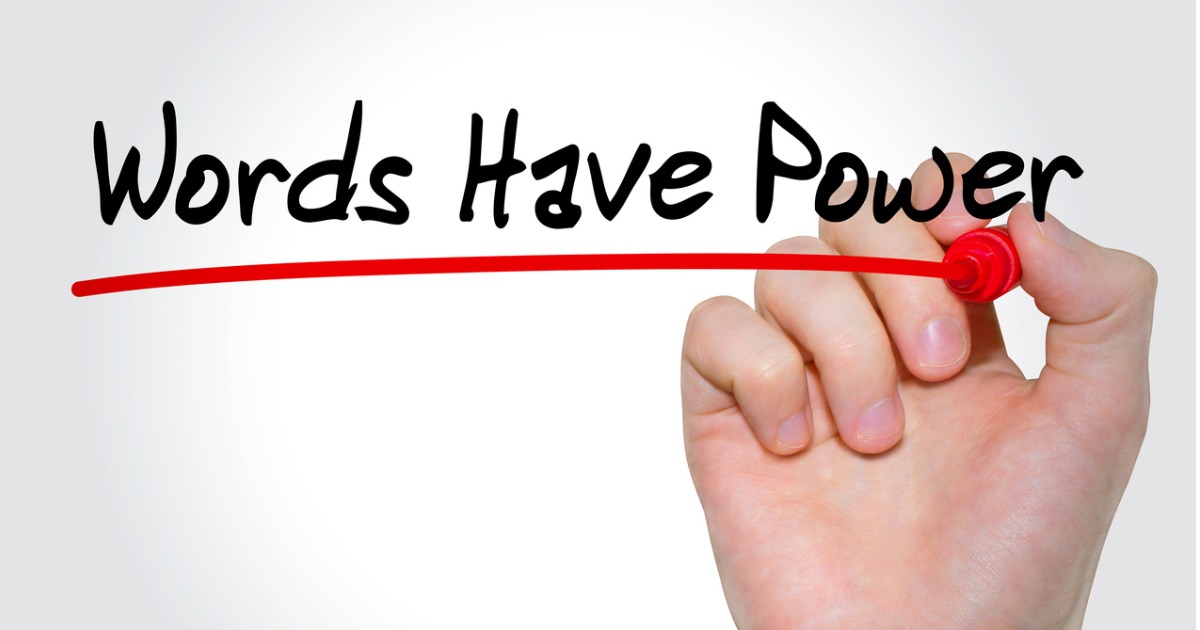 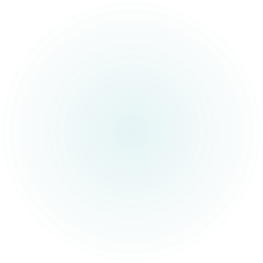 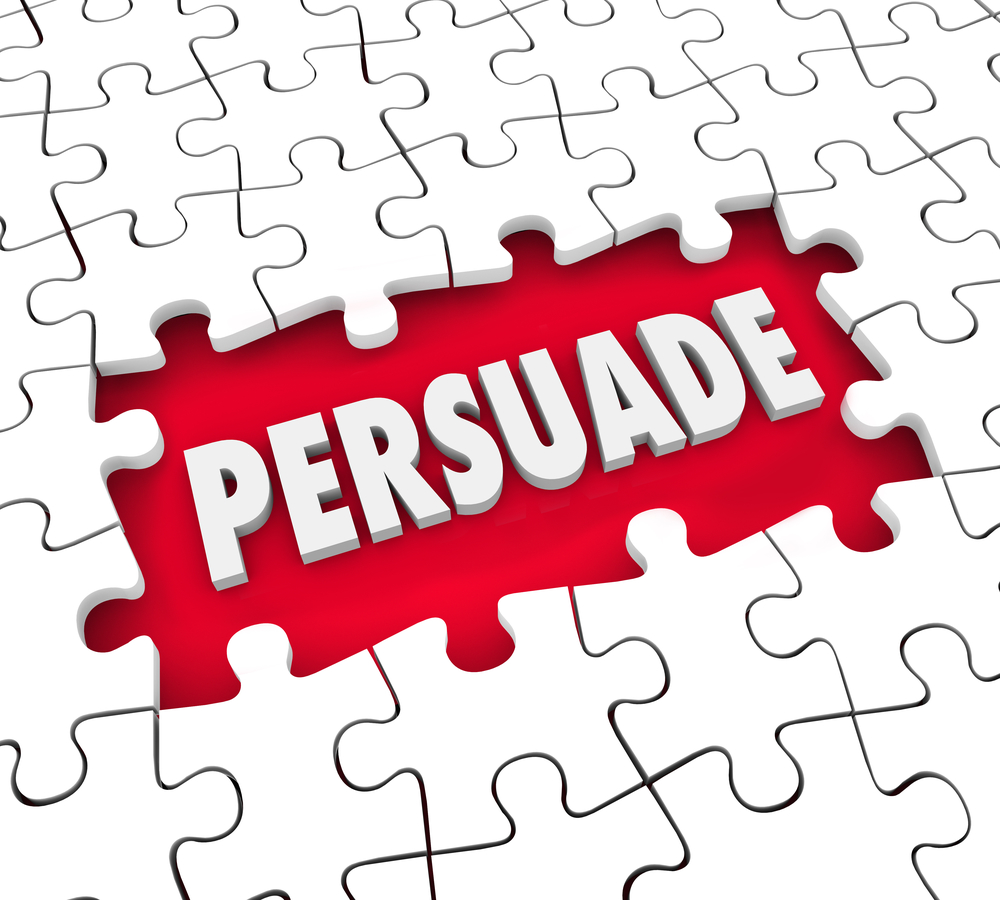 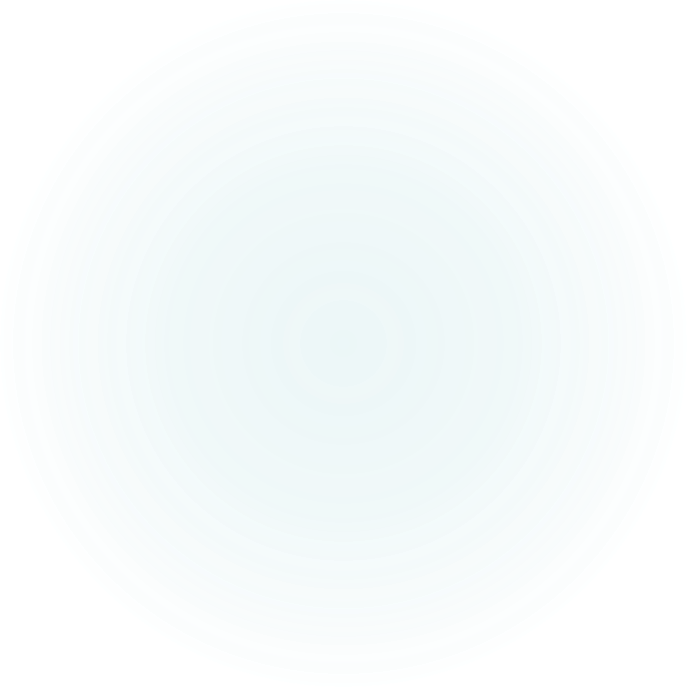 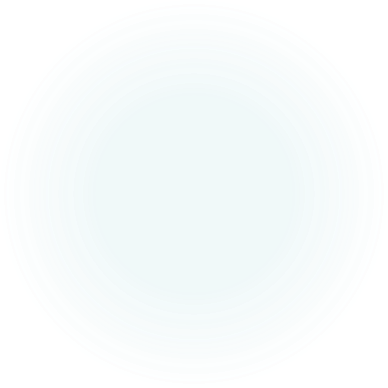 Persuasive Writing
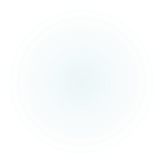 What does the word ‘persuasive’ mean and what is its purpose?
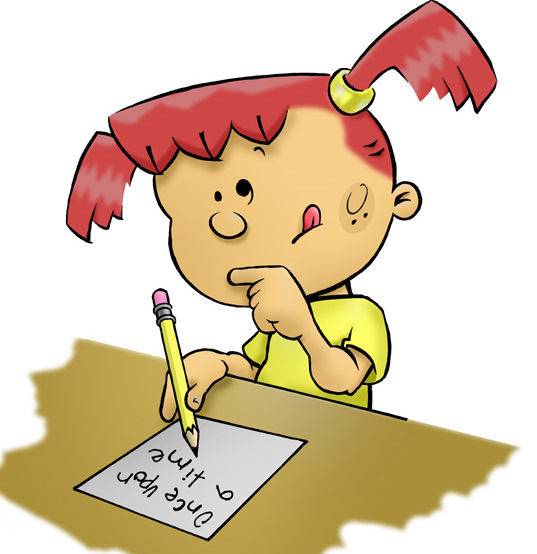 Purpose of a persuasive writing
To have an effect on the reader and begin to challenge or change their opinion based on a specific topic. Persuasive writing is very powerful when done correctly.
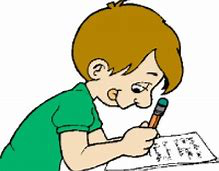 Let’s have a look at one now…
How does this persuasive text inform the reader in an effective way based on the writer’s opinion?
A piece of persuasive writing about John.
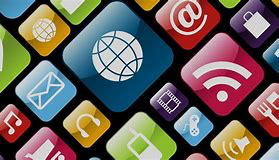 [Speaker Notes: Could discuss these ideas together. Encourage children to think about the language used, grammar techniques, the structure/lay out and any other features.
Children to unpick the different features. Paragraphs. Opening & closing paragraphs. Paragraph for each main point/idea. High-level vocabulary. Modal verbs. Rhetorical questions.]
Features of a persuasive text
Features are the ‘stuff,’ or the ‘things,’ or the ‘ingredients’ that go into a text to make it what it is.
For example, the features of a horror story would be a spooky setting, tense writing and an exciting event!
From reading this persuasive text about John and his over use of apps, what do you think the features might be?
Features of a persuasive text
Opening paragraph
First person
Personal pronouns
Present tense
Rhetorical questions
Fronted adverbials
Colons 
Repeated words
Powerful verbs
Subjunctive verb form
Strong adjectives 
Closing paragraph
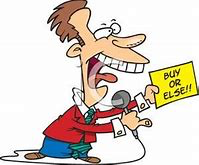 Your task today will be to write a persuasive piece of writing from a chosen topic. Before you start writing, you need to produce a small plan to help jot down your initial ideas, so you have a structure when writing.
On the following slide will be suggested topics that you may wish to write about.
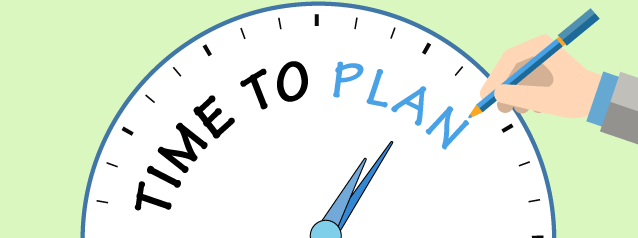 Suggested structure:
Opening paragraph
Point one
Point two
Closing paragraph
Your plan can be either notes or verbally to an adult or a sibling.
[Speaker Notes: As you are only expected to discuss two points, make sure these are the strongest two – they must be really effective to persuade the reader.
You may choose to write more ]
Possible topics for you to write your persuasive writing on.
Homework should be given everyday.
Weekends should be 3 days long.
Children should only be able to watch 30 minutes of TV a day.
Children should not be able to have a phone until they are 16.
Takeaways/fast food should be banned.
Cars should be banned to reduce global warming.
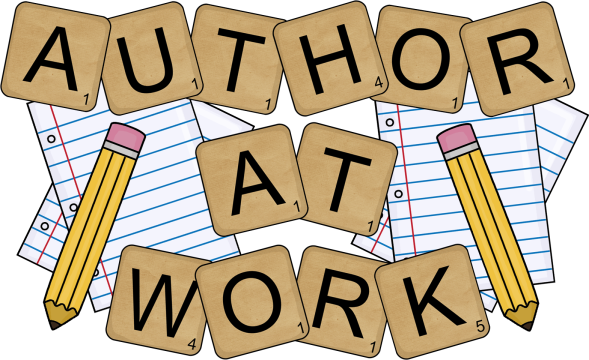 [Speaker Notes: Explain to children that they don’t have to agree with each topic but they should choose the one which they feel they could be most persuasive about.
Children aren’t limited to these ideas, they are just a starting point.
Children to think carefully who they would be writing in the view of.
E.g. Homework should be given everyday (government, teachers, headteacher).
Takeaways should be banned (health experts)]
Features of a persuasive text
Opening paragraph
First person
Personal pronouns
Present tense
Rhetorical questions
Fronted adverbials
Colons 
Repeated words
Powerful verbs
Subjunctive verb form
Strong adjectives 
Closing paragraph
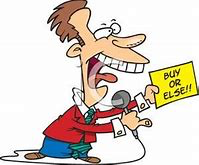 [Speaker Notes: A reminder of key features before writing – children might write these down/print them off so they can tick them off as they go along.]
Things to consider
Opening paragraph – This could be in the form of a short story (‘This will all change if’ sentence) or ‘Worried about… you should be! You could use ‘They say x3. We say x1’.
Main point paragraphs – Use the word bank on the PPT to help you. Also, refer back to the features of a persuasive text to ensure you have a range of punctuation and grammar techniques.
Closing paragraph – You could emphasise that urgent action is required (depending on chosen topic). You might reiterate the points made in your main paragraphs. You could close with double opposite questioning to get the reader to think about the main reason for writing.
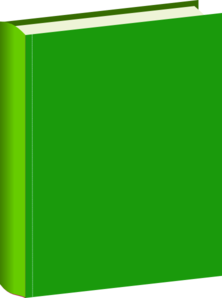 Write your persuasive writing in your green book. You may want to draw lines or stick lined paper in to make sure that your writing is neat.
[Speaker Notes: These are ideas for children to think about which are modelled on the following slide.]
Opener #1: Short story with a ‘This will all change if’ sentence
Opener #2: Worried about…you should be!
Opener #3: They say x3. We say x1
Closing #1: Urgent action needed
Closing #2: Bullet point reiteration
Closing #3: Double opposite questioning
Being persuasive word bank
[Speaker Notes: Strong vocabulary choices children might consider using in their writing. Emphasise that all words are not expected to be used and they should be familiar with the meaning before using in their work – it must fit the context.]
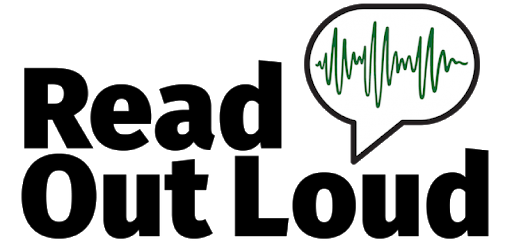 Does it make sense? 
When you’re happy with it, read your story to someone in your house. 
Did it persuade them?